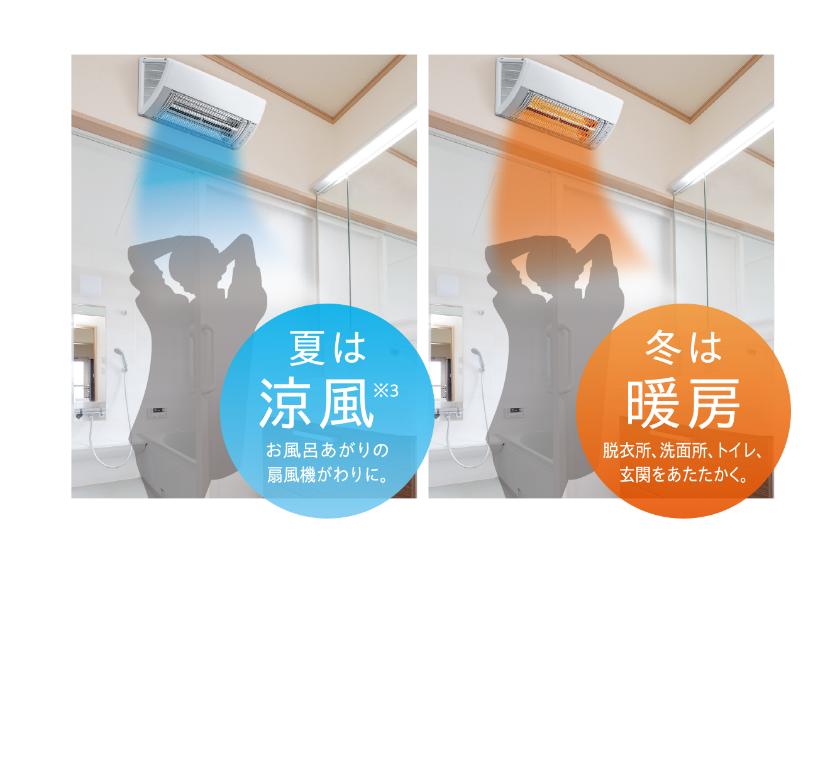 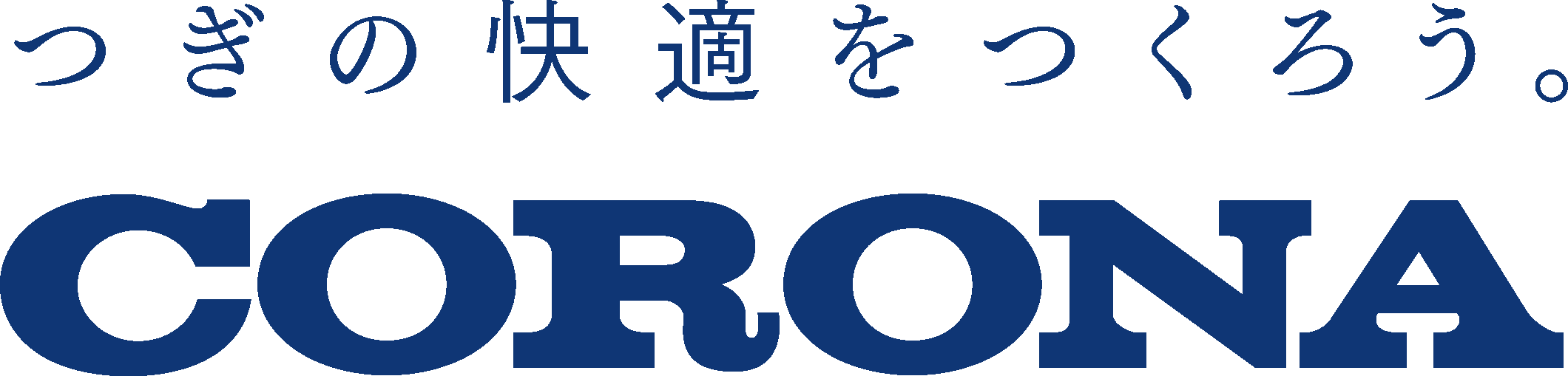 適用面積めやす
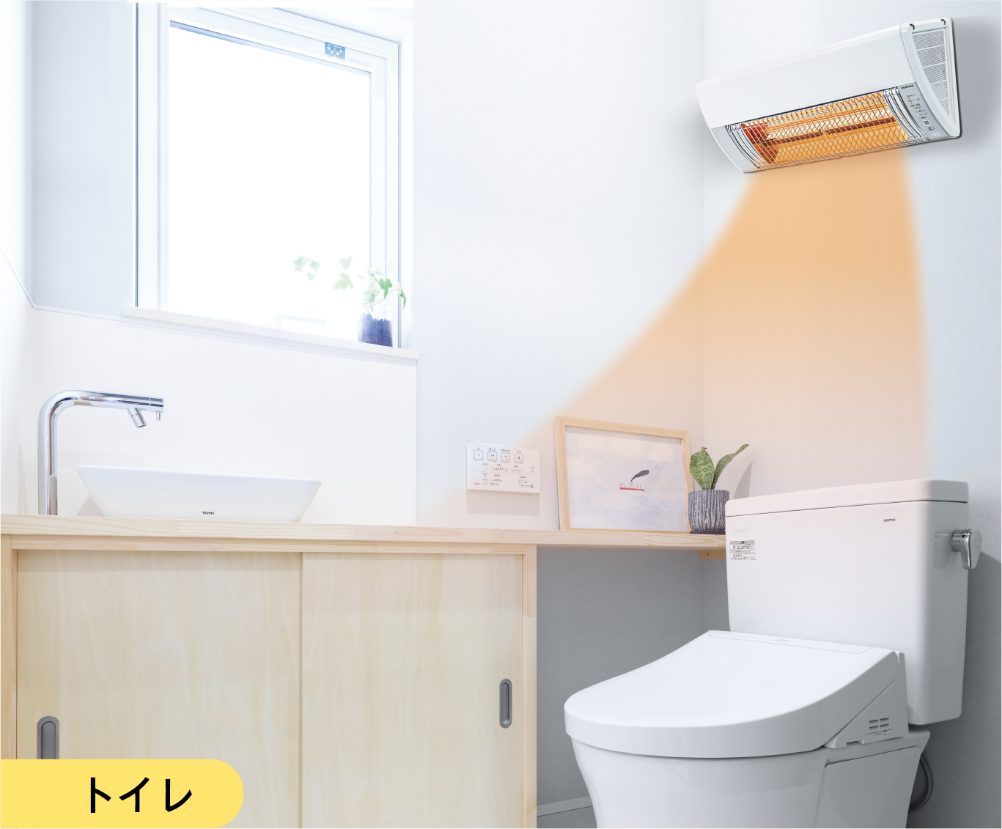 遠赤外線電気暖房機
壁掛型
～1.5坪
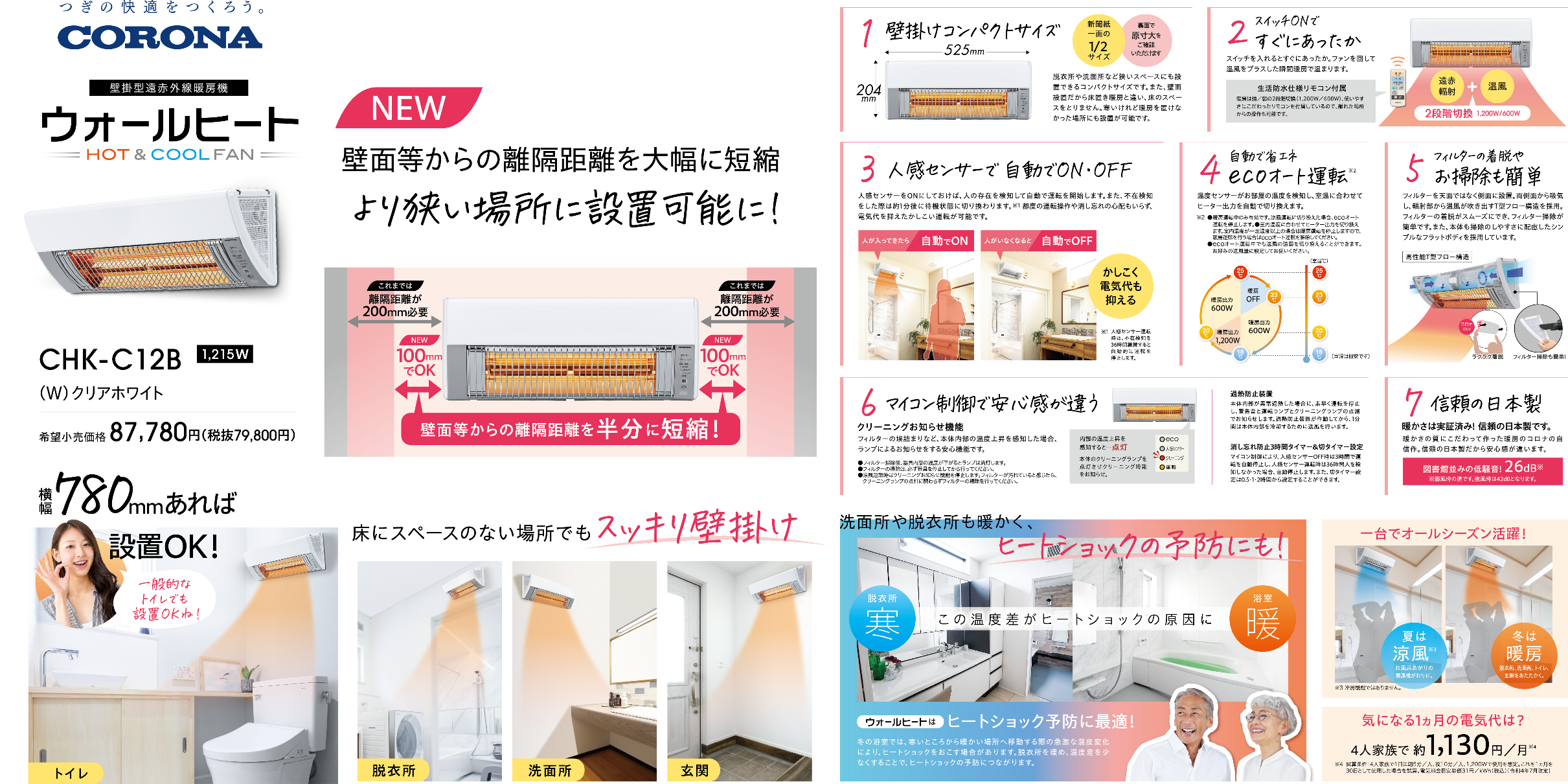 ※3 冷房機能ではありません。
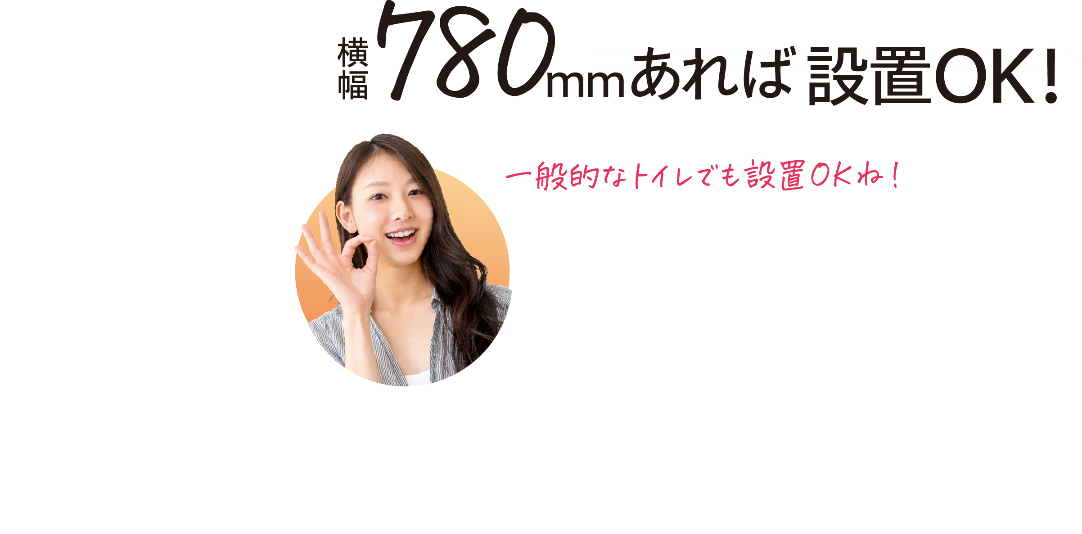 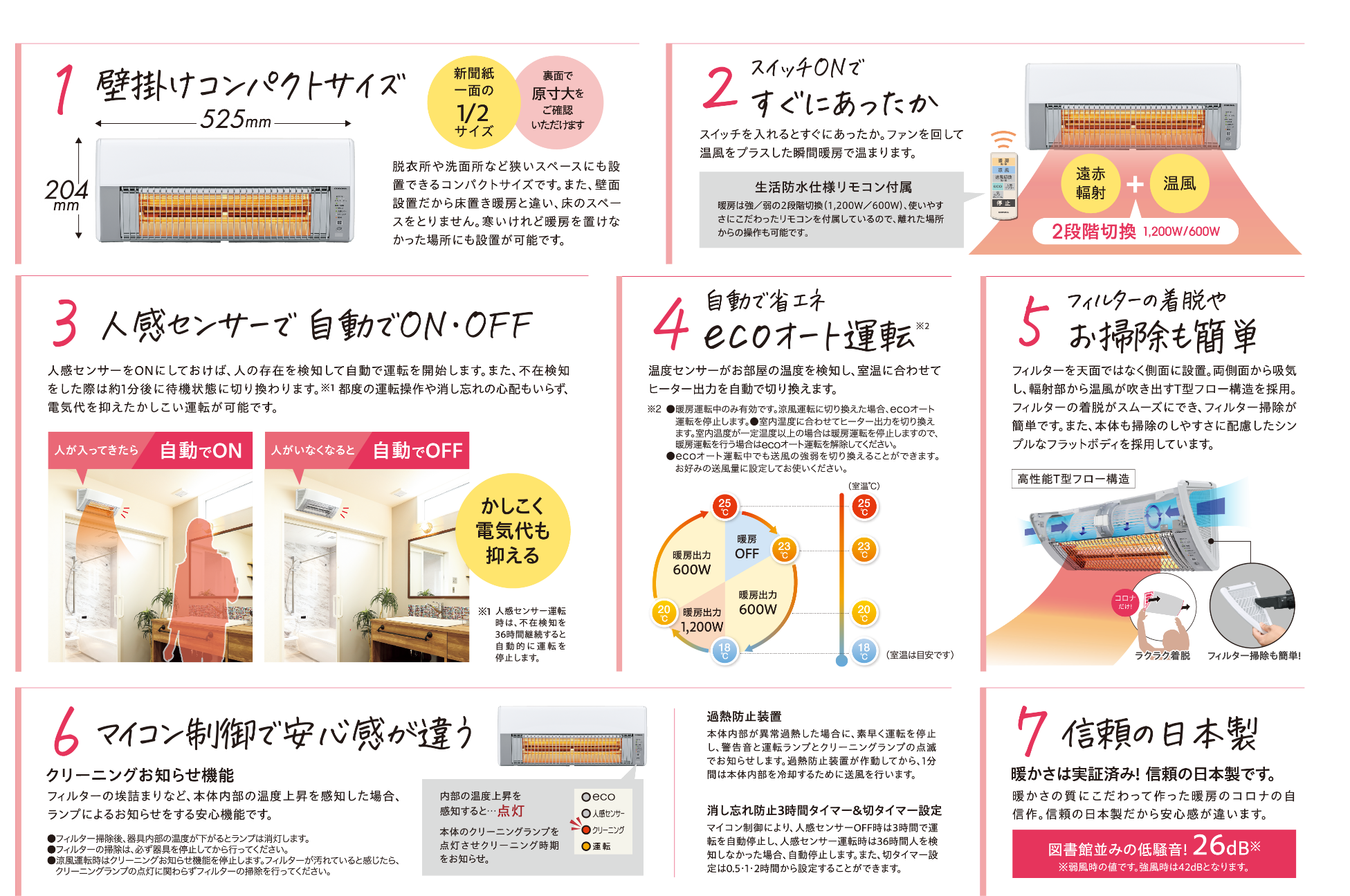 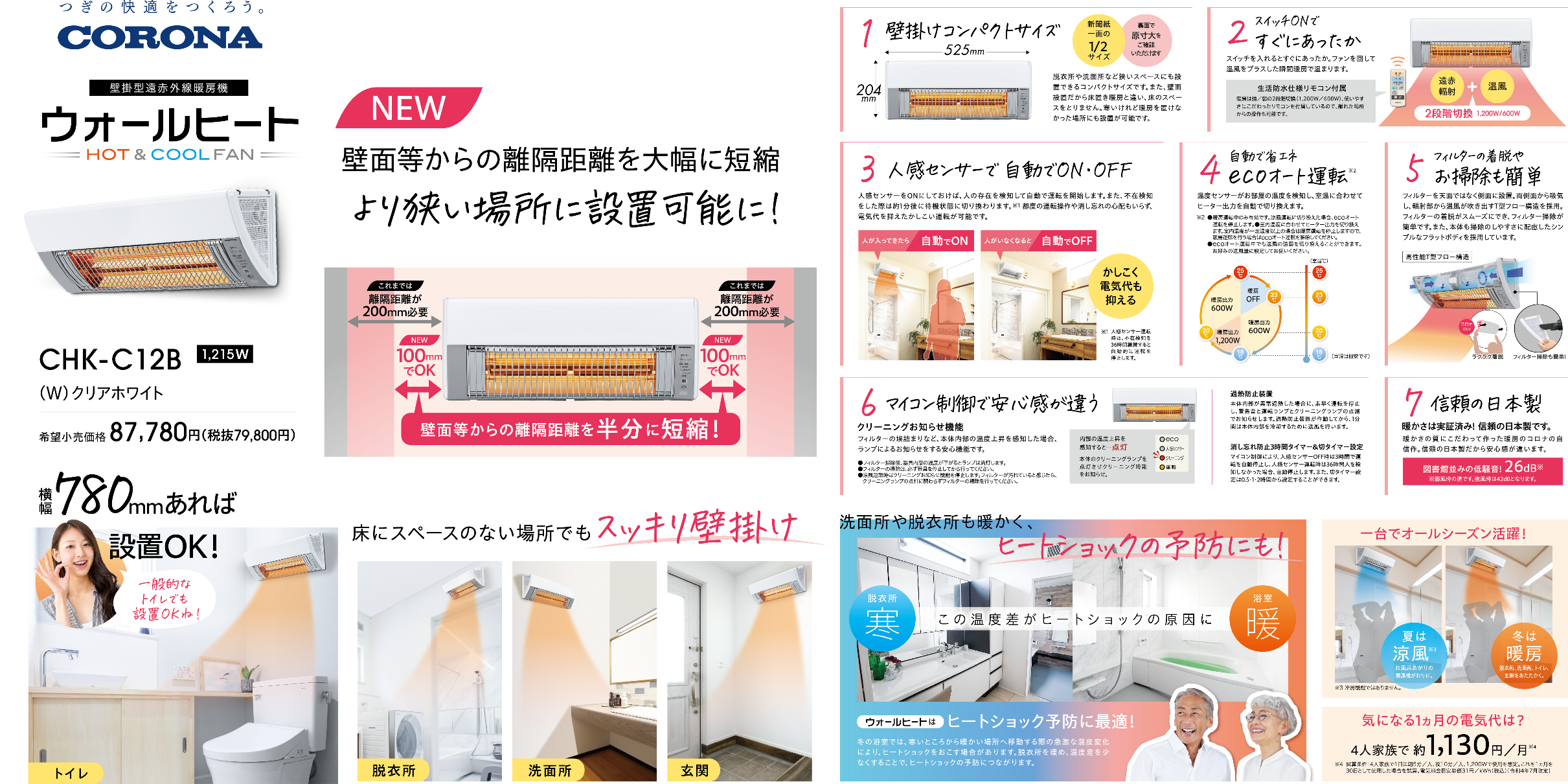 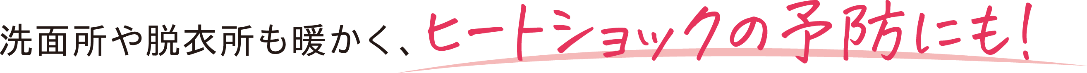 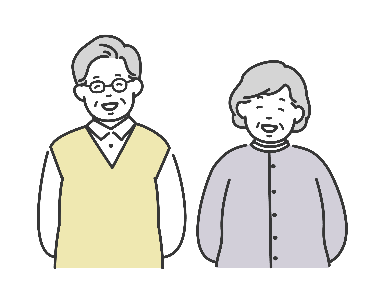 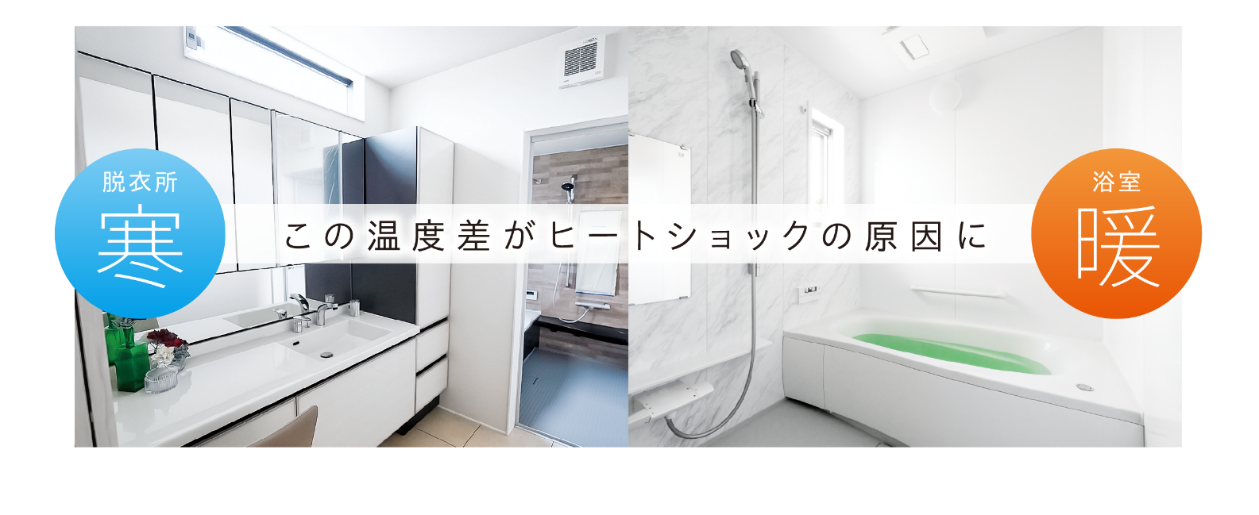